Ministarstvo  prostornog planiranja, urbanizma i državne imovine
Inženjerska komora Crne Gore
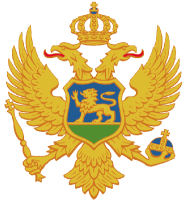 LEGALIZACIJA BESPRAVNIH 
OBJEKATA
Radmila Lainović
BESPRAVNA GRADNJA
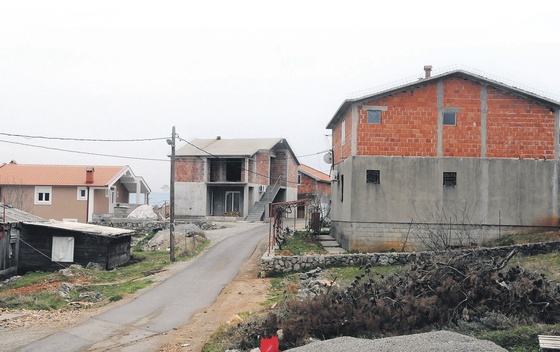 Crna Gora se dugi niz godina suočava sa pitanjem izgradnje objekata različitog tipa, površine i namjene, suprotno propisima kojima je ova oblast uređena pozitivnim pravom Crne Gore, takozvana: „neformalna“ gradnja. To je gradnja bez građevinske dozvole odnosno bez propisane pravno tehničke dokumentacije, koja u dugoročnom smislu trajno mijenja i uništava prostor i direktno smanjuje kako sadašnje, tako i buduće razvojne mogućnosti. Broj objekata izgrađenih suprotno propisima mjeri se desetinama hiljada.
Primjer bespravne gradnje: Podgorica, Kakaricka gora
Ovaj fenomen uzrokuje posledice krupnih razmjera: plansko-urbanističku disorganizaciju prostora, nedovoljnu infrastrukturnu opremljenost tretiranog prostora, nizak nivo kvaliteta života, ugrožavanje ekoloških standarda i rizik po ljudsko zdravlje, seizmičke rizike i nemogućnost naplate komunalija i poreza.
Neformalna izgradnja, nerijetko podrzumijeva protivpravno prisvajanje prava raspolaganja i korišćenja zemljišta,  i izbjegavanje plaćanja nadoknada za razne oblike korišćenja javne infrastrukture, čime se tro škovi prebacuju na one aktere koji grade i rade u skladu sa zakonom.
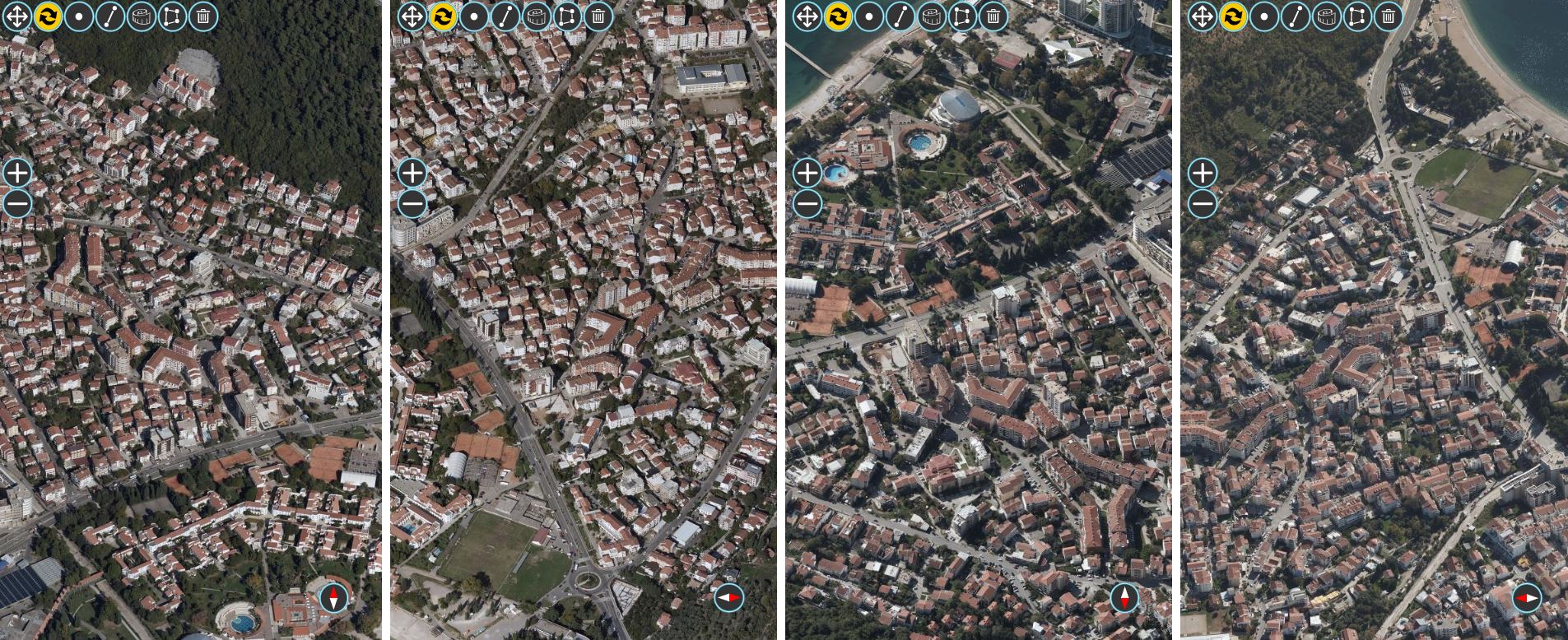 Kosi ortofoto snimci – 3D prikaz objekta (snimanje sa 4 strane)
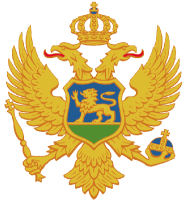 ZAKONSKI OKVIR
Propisi koji definišu oblast bespravne gradnje
Državni nivo
Zakon o planiranju prostora i izgradnji objekata ("Službeni list CG", br. 64/2017, 44/2018, 63/2018, 11/2019 - ispravka, 82/2020 i 86/2022 I 3/23. 
Pravilnik o obrascima zahtjeva, izjava i izvještaja u postupku legalizacije bespravnih objekata („Sl. list CG“, broj 92/20),
Pravilnik o načinu ispitivanja, načinu izrade i sadržaju analize statičke i seizmičke stabilnosti bespravnog objekta površine do 500m2 ( „Sl.list CG“, broj 84/17)
Lokalni nivo

Odluke o visinu, uslovima, načinu, rokovima i postupku plaćanja naknade za urbanu sanaciju (po prethodnoj saglasnosti Vlade CG),
Odluke o visini, načinu i kriterijumima plaćanja godišnje naknade  za korišćeenje prostora ( po prethodnoj saglasnosti Ministarstva)
Odluke o obezbjeđivanju alternativnog smještaja (po prethodnoj saglasnosti Ministarstva)
Program urbane sanacije.
Bespravni objekat

Bespravnim objektom smatra se zgrada koja je izgrađena suprotno propisima kojima je u vrijeme izgradnje bila utvrđena obaveza pribavljanja građevinske dozvole. Bespravnim objektom ne smatra se zgrada za koju u vrijeme izgradnje nije postojala obaveza pribavljanja građevinske dozvole, a koja nije upisana u katastar nepokretnosti ili drugu odgovarajuću evidenciju nepokretnosti.
Bespravni  objekat je stambena, poslovna i poslovno-stambena zgrada na kojoj su izvedeni grubi konstruktivni građevinski radovi najmanje jedne etaže, koja je izgrađena bez građevinske dozvole, odnosno suprotno građevinskoj dozvoli.
Bespravni objekat je i dio zgrade izgrađen bez građevinske dozvole, odnosno suprotno građevinskoj dozvoli i pomoćni objekat u funkciji zgrade.
Objekat osnovnog stanovanja

Stambeni objekat  neto građevinske površine do 200 m2, u kojem stanuje vlasnik bespravnog objekta i članovi njegovog porodičnog domaćinstva, koji imaju prebivalište u mjestu gdje je izgrađen objekat, ako vlasnik i članovi porodičnog domaćinstva nemaju u svojini ili susvojini drugi stambeni objekat, odnosno stambenu jedinicu na teritoriji Crne Gore.
Poslovne zgrade odnosno djelovi poslovno - stambene zgrade

Trgovački i tržni centri, izložbeni centri, sajmišta, poslovne zgrade, objekti uprave, industrijski objekti, objekti za proizvodno zanatstvo, skladišta i stovarišta i objekti za obavljanje turističke i ugostiteljske djelatnosti.
Rješenje o legalizaciji 
 može se izdati za bespravni objekat  koji je izgrađen u skladu sa osnovnim urbanističkim parametrima i/ili smjernicama važećeg planskog dokumenta donijetog do stupanja na snagu ovog zakona, odnosno u roku iz čl. 217 i 218 ovog zakona i koji se nalazi na orto-foto snimku iz člana 155 ovog zakona.
Rješenje o legalizaciji 
za bespravni objekat koji nije izgrađen u skladu sa osnovnim urbanističkim parametrima i/ili smjernicama važećeg planskog dokumenta donesenog do stupanja na snagu ovog zakona odnosno u roku iz čl. 217 i 218 ovog zakona, može se izdati za objekat koji se nalazi na orto-foto snimku iz člana 155 ovog zakona i koji je izgrađen u skladu sa planom generalne regulacije Crne Gore.
Osnovni urbanistički parametri iz st. 4 i 5 ovog člana su namjena, indeks izgrađenosti, indeks zauzetosti, spratnost odnosno visina objekta i odnos prema građevinskoj liniji.
Rješenje o legalizaciji
 bespravnog objekta obavezno sadrži smjernice za usklađivanje spoljnog izgleda objekta iz planskog dokumenta, sa rokom usklađivanja od tri godine od dana izvršnosti rješenja.
Pokretanje postupka legalizacije – zahtjev
Postupak legalizacije bespravnog objekta pokreće se podnošenjem zahtjeva za legalizaciju.
 Uz zahtjev  se podnosi :
- elaborat premjera izvedenog stanja bespravnog objekta izrađen od strane licencirane geodetske organizacije koji ovjerava Katastar;
- fotografije svih fasada bespravnog objekta u jpg formatu minimalne rezolucije 2 megapiksela;
- izvještaj privrednog društva iz člana 124 ovog zakona (revidenta) o postojanju bespravnog objekta na orto-foto snimku iz člana 155 ovog zakona i usklađenosti bespravnog objekta sa osnovnim urbanističkim parametrima i/ili smjernicama važećeg planskog dokumenta i izjavu revidenta da je bespravni objekat izgrađen u skladu sa osnovnim urbanističkim parametrima i/ili smjernicama važećeg planskog dokumenta; 
dokaz o zabilježbi postojanja objekta u katastarskoj evidenciji odnosno izvod iz katastra nepokretnosti ili druge odgovarajuće evidencije nepokretnosti.

Zahtjev  može da podnese vlasnik bespravnog objekta i etažni vlasnik, odnosno skupština etažnih vlasnika bespravnog objekta, a svaki se objavljuje na internet stranici nadležnog organa lokalne uprave.
Tok postupka 
Nadležni organ lokalne uprave dužan je:
Da u roku od 30 dana od dana prijema zahtjeva za legalizaciju, za bespravni objekat za koji nijesu riješeni imovinsko - pravni odnosi na zemljištu na kojem je izgrađen, dostavi obavještenje da je pokrenut postupak legalizacije organu državne uprave nadležnom za imovinu za zemljište koje je u svojini Crne Gore, odnosno organu lokalne uprave nadležnom za upravljanje imovinom za zemljište kojim raspolaže jedinica lokalne samouprave.
da u roku od 30 dana od dana prijema zahtjeva za legalizaciju bespravnog objekta koji je izgrađen u skladu sa osnovnim urbanističkim parametrima i/ili smjernicama važećeg planskog dokumenta donijetog do stupanja na snagu ovog zakona i koji se nalazi na orto-foto snimku iz člana 155 ovog zakona, obavijesti nadležni inspekcijski organ o podnošenju zahtjeva za pokretanje postupka legalizacije, radi prekida postupka za uklanjanje objekta.
Da u roku od 30 dana od dana prijema zahtjeva i dokumentacije iz člana 156 ovog zakona, za bespravni objekat koji nije izgrađen u skladu sa osnovnim urbanističkim parametrima i/ili smjernicama važećeg planskog dokumenta  donese rješenje o prekidu postupka legalizacije do stupanja na snagu planskih dokumenata iz čl. 217 i 218 ovog zakona, odnosno stupanja na snagu odluke o donošenju plana generalne regulacije Crne Gore i obavijesti nadležni inspekcijski organ radi prekida postupka za uklanjanje objekta.
Izuzetno, ako se bespravni objekat ili njegov dio ne nalazi na orto-foto snimku i/ili je izgrađen na prostoru koji je važećim planskim dokumentom donijetim do stupanja na snagu ovog zakona predviđen za izgradnju infrastrukture, složenih inženjerskih objekata i objekata u javnoj upotrebi, obavještenje nadležnom inspekcijskom organu radi prekida postupka za uklanjanje objekta se ne dostavlja.
Tok postupka
Nadležni organ lokalne uprave dužan je da u roku od 15 dana od dana prijema dokumentacije, uputi poziv podnosiocu dokumentacije da u roku od 120 dana, od dana prijema poziva, dostavi: 
dokaz o riješenim imovinsko-pravnim odnosima na zemljištu na kome je bespravni objekat izgrađen;
dokaz o uređivanju odnosa u pogledu plaćanja naknade za urbanu sanaciju;
dokaz o uređivanju odnosa u pogledu plaćanja posebne naknade na investicije u skladu sa zakonom kojim se uređuje regionalno vodosnabdijevanje Crnogorskog primorja (u daljem tekstu: posebna naknada);
analizu privrednog društva iz člana 122 ovog zakona koje je ispitivalo statičku i seizmičku stabilnost bespravnog objekta neto površine do 500 m2 u skladu sa propisom iz člana 160 ovog zakona i izjavu tog privrednog društva da je objekat podoban za upotrebu;
analizu privrednog društva iz člana 122 ovog zakona koje je ispitivalo statičku i seizmičku stabilnost bespravnog objekta neto površine preko 500 m2 i izjavu tog privrednog društva da je objekat podoban za upotrebu.
Nadležni organ lokalne uprave, radi legalizacije objekta koji je uklopljen u plan generalne regulacije Crne Gore, za koji je podnijeta dokumentacija iz člana 156 ovog zakona, dužan je regulacije Crne Gore, uputi poziv podnosiocu zahtjeva da u roku od 120 dana, od dana prijema poziva, dostavi dokaze iz st. 1 i 4 ovog člana.
Za objekat osnovnog stanovanja i pomoćni objekat površine do 40 m2 u kojima se ne obavlja djelatnost, može se umjesto dokaza iz stava 1 tačka 4 ovog člana dostaviti ovjerena izjava vlasnika objekta, da je odgovoran za štetu pričinjenu trećim licima nastalu upotrebom objekta.
Tok postupka
Za objekat osnovnog stanovanja, pored navedenih dokaza, vlasnik bespravnog objekta dostavlja i sljedeće isprave:
o broju članova porodičnog domaćinstva;
o prebivalištu u mjestu u kojem je izgrađen bespravni objekat, i
da vlasnik i članovi porodičnog domaćinstva na teritoriji Crne Gore ne posjeduju drugi stambeni objekat, odnosno stambenu jedinicu podobnu za upotrebu.

Prekid postupka zbog utvrđivanja prava svojine na zemljištu
Ako nijesu riješeni imovinsko pravni odnosi na zemljištu, podnosilac zahtjeva je dužan da podnese dokaz da je pred sudom ili drugim nadležnim organom pokrenut postupak utvrđivanja prava svojine na zemljištu. 
Postupak po zahtjevu za legalizaciju objekta prekida se do završetka postupka pravosnažnom odlukom suda ili izvršnom odlukom nadležnog organa.
Nadležni organ lokalne uprave dužan je da u roku od 15 dana od dana izvršnosti dostavi akt o prekidu postupka legalizacije objekta koji je izgrađen na zemljištu na kojem svojinska ovlašćenja vrši država, a kojim raspolaže jedinica lokalne samouprave, organu lokalne uprave nadležnom za imovinu, odnosno organu državne uprave nadležnom za imovinu za zemljište kojim raspolaže Vlada.
 Nadležni organ lokalne uprave dužan je da vodi evidenciju o dostavljenim dokazima.
Legalizacija objekta koji se sastoji od više posebnih djelova

Za bespravni objekat, koji se sastoji od više posebnih djelova, na kojima je ustanovljeno pravo svojine različitih vlasnika, tehnička dokumentacija i elaborat premjera izvedenog stanja objekta,  shodno veličini objekta, dostavljaju se za cijeli objekat, a ostali dokazi samo za posebni dio.
Za svaki od posebnih djelova objekta donosi se pojedinačno rješenje o legalizaciji. 
Rješenje naročito sadrži vlasničku i tehničku specifikaciju posebnih djelova objekta.
Za ove objekte se naknada za komunalno opremanje građevinskog zemljišta  zakona i posebna naknada  za opštine Cnogorskog primorja ,obračunava se i naplaćuje pojedinačno za posebne djelove objekta (stanove, poslovne prostore, garažu i dr.), a za zajedničke djelove objekta srazmjerno vlasničkom udjelu.
Otplata zemljišta
Prenos prava svojine na zemljištu na kojem je izgrađen bespravni objekat, na kojem svojinska ovlašćenja vrši država, a kojim raspolaže Vlada odnosno jedinica lokalne samouprave, vrši se neposrednom pogodbom, u skladu sa zakonom, na osnovu zahtjeva vlasnika bespravnog objekta koji je podnio zahtjev za legalizaciju – kupca zemljišta.
Zahtjev iz stava 1 ovog člana, vlasnik bespravnog objekta koji je podnio zahtjev za legalizaciju - kupac zemljišta, podnosi organu državne uprave nadležnom za imovinu za zemljište na kojem svojinska ovlašćenja vrši država, a kojim raspolaže Vlada, odnosno organu lokalne uprave nadležnom za imovinu za zemljište kojim raspolaže jedinica lokalne samouprave.
Vrijednost zemljišta utvrđena u postupku neposredne pogodbe  može se otplatiti najviše u 240 jednakih mjesečnih rata za bespravne objekte osnovnog stanovanja, a za druge bespravne objekte najviše u 120 jednakih mjesečnih rata, u skladu sa ugovorom, uz obezbjeđenje potraživanja.
Katastar je dužan da nakon prijema ugovora o kupovini zemljišta, upiše predbilježbu, da je kupac vlasnik zemljišta uz uslov ispunjenja uslova iz predbilježbe, uz izjavu o dozvoli uknjižbe nakon otplate cjelokupne vrijednosti zemljišta, u slučaju da kupac otplaćuje zemljište u ratama.
U slučaju da kupac otplati cijenu zemljišta u cjelosti, Katastar je dužan da nakon prijema ugovora upiše uknjižbu, odnosno kupca kao vlasnika zemljišta..
Naknada za urbanu sanaciju  i posebna naknada
Nadležni organ jedinice lokalne samouprave je dužan da propiše uslove, način, rokove i postupak plaćanja naknade za urbanu sanaciju, po prethodnoj saglasnosti Vlade Crne Gore.
Visina naknade iz stava 1 ovog člana utvrđuje se u zavisnosti od zone, stepena opremljenosti građevinskog zemljišta, prosječnih troškova opremanja građevinskog zemljišta, troškova mjera urbane sanacije prostora devastiranih bespravnom gradnjom, načina plaćanja utvrđenog iznosa naknade i vrste i namjene objekta.
Za objekte osnovnog stanovanja naknada se plaća u jednakim mjesečnim ratama, navedenim u zahtjevu vlasnika bespravnog objekta, a najviše u 240 mjesečnih rata.
Za ostale bespravne objekte, naknada se plaća u jednakim mjesečnim ratama, navedenim u zahtjevu vlasnika bespravnog objekta, a najviše u 120 mjesečnih rata.
Obezbjeđenje potraživanja po osnovu plaćanja naknade u ratama uspostavlja se na objektu za koji se obračunava naknada. 
Za legalizaciju bespravnih objekata na teritoriji jedinica lokalne samouprave na Crnogorskom primorju obračunava se i naplaćuje posebna naknada, u skladu sa zakonom koji uređuje regionalno vodosnabdijevanje crnogorskog primorja.
Posebna naknada se plaća u najviše 36 jednakih mjesečnih rata, navedenih u zahtjevu vlasnika bespravnog objekta.
Rješenje  o usklađivanju spoljnog izgleda bespravnog objekta

Vlasnik bespravnog objekta je dužan da u roku od tri godine, od dana izvršnosti rješenja o legalizaciji, uskladi spoljni izgled bespravnog objekta sa zahtjevima određenim smjernicama za usklađivanje spoljnog izgleda iz planskog dokumenta odnosno smjernicama glavnog gradskog arhitekte .

Glavni gradski arhitekta:
donosi rješenje o usklađenosti objekta sa smjernicama za usklađivanje spoljnog izgleda iz planskog dokumenta, odnosno smjernicama glavnog gradskog arhitekte.
dostavlja rješenje Katastru u roku od osam dana, od dana izvršnosti.
Naknada za korišćenje prostora 
Nadležni organ lokalne samouprave dužan je da utvrdi visinu, način i kriterijume plaćanja godišnje naknade uz prethodnu saglasnost Ministarstva.
Godišnja naknada za korišćenje prostora po m2 bespravnog objekta može iznositi od 0,5% do 2,0% prosječne cijene građenja m2 novoizgrađenog stambenog objekta u Crnoj Gori koju objavljuje organ uprave nadležan za poslove statistike, za godinu koja prethodi godini za koju se naknada utvrđuje. 

Nadležni organ lokalne uprave dužan je:
da u roku od 60 dana od isteka roka za podnošenje zahtjeva za legalizaciju, podatke dobijene preklapanjem podataka iz orto-foto snimka i primljenih zahtjeva za legalizaciju, odnosno evidencije bespravnih objekata iz člana 155 ovog zakona, sistematizuje i utvrdi listu bespravnih objekata za koje nije podnijet zahtjev za legalizaciju, odnosno koji nijesu ispunili uslove za legalizaciju u skladu sa ovim zakonom;
rješenjem utvrdi visinu godišnje naknade;
da listu bespravnih objekata u roku od 15 dana od dana utvrđivanja, dostavi urbanističko–građevinskom inspektoru, radi donošenja rješenja o uklanjanju objekata, i organu lokalne uprave nadležnom za donošenje rješenja o obezbjeđivanju alternativnog smještaja, za bespravne objekte osnovnog stanovanja.
Alternativni smještaj
Jedinica lokalne samouprave dužna je da:
propiše bliže uslove, način, postupak i kriterijume za obezbjeđivanje alternativnog  smještaja , uz prethodnu saglasnost Ministarstva;
 u slučaju uklanjanja bespravnog objekta osnovnog stanovanja, u skladu sa ovim zakonom, vlasniku bespravnog objekta osnovnog stanovanja i članovima njegovog porodičnog domaćinstva obezbijedi alternativni smještaj.

Nadležni organ lokalne uprave dužan je da:
donese rješenje o načinu obezbjeđivanja alternativnog smještaja,
dostavi donijeto rješenje nadležnom inspekcijskom organu, radi izvršenja rješenja.
Alternativni smještaj se obezbjeđuje davanjem stana u zakup, davanjem naknade za zakupninu i na drugi način, u skladu sa propisom jedinice lokalne samouprave.
Namjena i korišćenje sredstava prikupljenih
 u procesu legalizacije

Jedinica lokalne samouprave je dužna da sredstva ostvarena od naknade za komunalno opremanje građevinskog zemljišta za bespravne objekte i naknade za korišćenje prostora  koristi za komunalno opremanje građevinskog zemljišta i za obezbjeđivanje alternativnog smještaja, u skladu sa ovim zakonom.
Hvala na pažnji!